Launch Page Content
Welcome to the Microbiological Laboratory Methods Portal
This portal in intended to assist regulators, laboratory personnel, and other stakeholders tasked with confirming label claim agreement for a microbial agronomy product. This will involve the use of laboratory methods to confirm the concentration of live microbial cells within the product, the identity of those cells, and the absence of unwanted microbial populations. Ideally these metrics are found to be in good agreement with the product’s label claims, confirming the batch’s ability to deliver on the product’s efficacy claims. 

This portal is not intended to assist with the verification of efficacy claims, which involve its potential for field performance, sometimes referred to as “technical right to succeed”. This is a separate but related aspect of “quality” for agronomic microbials. As shown in the infographic below, both are critical to driving consistent performance and ensuring a solid customer value proposition. Only by confirming both aspects can a product’s customer value proposition be adequately assessed.
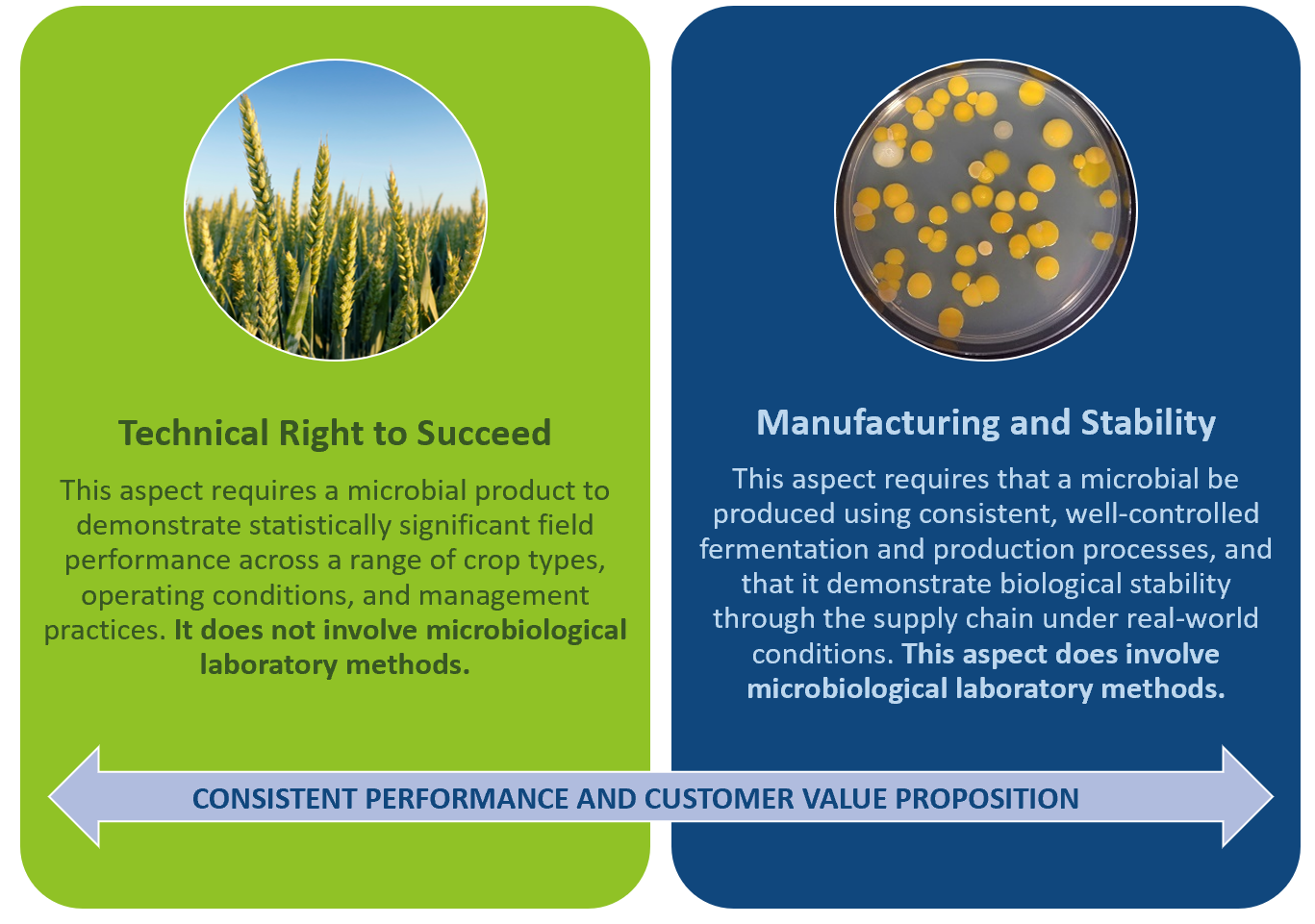 Components of Label Claim Agreement
Label claim agreement for agronomic microbials is assessed using three types of laboratory assays. These are: 
Enumeration assays determine the concentration of viable microbial cells in a product sample. Depending on the microbe, biological activity may be expressed as colony forming units (CFU), propagules, or simply cells per gram or per milliliter of product. The concentration of viable cells detected during an enumeration assay must meet or exceed the concentration claimed on the product’s label. These assays may be culture-dependent or culture-independent and may be either target-specific or target-agnostic. Some enumeration assays, such as those based on selective culture medium or selective sample treatment processes, can be used to enumerate testable sub-populations within the product’s microbial assemblage. 
Identification techniques ensure that the cells detected during an enumeration assay belong to the microbial species claimed on the product label. These techniques are applied to an isolated colony of bacteria or fungus from a plate of solid medium used during the product’s enumeration assay. 
Contamination Detection ensures that the product is reasonably free of unwanted bioburden, which may arise from mis-formulation or spoilage.
Link Text - Components of Label Claim Agreement
Culture-Dependent Assays rely upon the ability of the targeted microorganism to grow under laboratory conditions. Usually, this involved culturing a visible colony of the microbe in question on a plate of solid culture medium, which is then counted by a microbiologist. Aerobic Plate Count (APC) assays are a familiar example of a culture-dependent method. This type of assay is unable to detect Viable But Not Culturable (VBNC) cells, and a culture-independent method should be used, if possible, in cases where a product is suspected of containing these cells. 
Culture-Independent Assays rely on other factors, such as the abundance of a targeted DNA sequence or the concentration of membrane-intact cells in a sample, to render an enumeration value. Flow cytometry and real-time polymerase chain reaction (RT-PCR, also known as qPCR) are examples of culture-independent assays.  
Target specific enumeration assays will enumerate or identify only one type of microorganism, known as the “target”. Enumeration and identification assays fall into one of these two categories. 
A target-specific enumeration method will enumerate only the targeted microbe (or microbial group, such as Gram-negative bacteria or yeasts/molds). This may be achieved through the use of selective microbiological media (such as ISO 21527 and ISO 21528) for culture-dependent assays, or through target-specific probes in the case of culture-independent RT-PCR.  
Target agnostic assays will evaluate all viable microbial cells within a tested sample. ISO 4833 is an example of a culture-based, target agnostic assay, and flow cytometry is an example of a culture-independent, target agnostic assay.
Link Text - Components of Label Claim Agreement (continued)
A testable sub-population is a component of a microbial community that can be selectively enumerated against the background of other cell types using target-specific enumeration methods. For example, a population of Gram-negative Pseudomonas in a product containing a mixture of this organism and Gram-positive Bacillus subtilis can be selectively enumerated using an assay specific to Gram-negative bacteria (such as ISO 21528). This makes the population of Pseudomonas a testable sub-population.
Link Text - Components of Label Claim Agreement (continued)
The term viable but not culturable, often abbreviated as VBNC, refers to bacterial cells that are in a state of very low metabolic activity. Because they do not divide, they are incapable of forming visible colonies on laboratory culture medium and cannot be enumerated using culture-based assays. However, such cells remain alive and are capable of resuming normal activity under optimal environmental conditions. If VBNC cells are suspected in a given product, culture-independent enumeration methods should be considered to confirm their presence.
Notes Regarding Special Cases – Simple Microbial Formulations
Simple microbial formulations are microbial products which contain a single organism, or several organisms formulated at equivalent concentrations, are often simple for a microbiologist to evaluate. However, not all products are this straightforward. Some contain multiple organisms which differ in concentration by many orders of magnitude. Others may contain dozens of different organisms belonging to several taxonomic groups, including mixtures of culturable and nonculturable organisms. In these and other similar situations, standard compendial methods may not be up to the challenge of confirming that the product meets its label claims. This page is intended to provide guidance to stakeholders tasked with evaluating one of these complex products. 
In cases where multiple culturable microorganisms are formulated together, a microbiologist can assist with determining whether any single species or group of species within the product’s assemblage represents a testable sub-population. If so, standard methods based on selective microbiological medium can be used to evaluate each population separately. 
Complex microbial formulations are microbial products formulated in ways that make them difficult for a microbiologist to evaluate using standard, validated laboratory methods. These often contain organisms that are not culturable in the laboratory and may include dozens of species belonging to diverse taxonomic groups. In cases where these species are accompanied by claims of biological potency on the product label, a testing laboratory must evaluate whether the claimed species are present at or above the claimed activity level. 
Nonculturable populations must be evaluated for both viability and concentration in order to confirm label claim agreement. Note that nonculturable species are often listed with “colony forming units” as their unit of potency even though they are not capable of colony formation on laboratory medium. High-throughput metataxonomics can be useful for confirming the presence or absence of microbial groups in the overall population. Target-agnostic and culture-independent methods such as flow cytometry can evaluate the total concentration of viable cells within a sample but cannot confirm the identity of these cells. 
Often, a combination of next-generation methods is necessary to compile a profile of this product type. Please contact the TFI Microbiological Laboratory Methods Task Force (email link) for guidance regarding the evaluation of complex microbial consortia.
Link Text – Metataxonomics
Metataxonomics is a high throughput sequencing technique used to characterize entire microbial communities based on the amplification and sequencing of taxonomic marker genes. This method provides a clear profile of a microbial community’s composition, whether that community exists in a soil sample or in an agronomic microbial product’s package. This approach has the potential to assist with profiling microbial products which contain non-culturable microorganisms; however, it cannot reliably differentiate between live and dead cells without the use of viability enhancements. While the method has yet to be validated and added to any methodological compendium, it remains popular among academic researchers and conscientious manufacturers as an auditing tool for microbial products and processes.
Common Biostimulant Microbes(suggest this as a link on the launch page, leading to a listing of the microbes which follow)
Actinomycetes
General Information: A group of Gram-positive bacteria which were originally believed to be fungi. They are famous for their production of antibiotics.
Agronomic Significance: Actinomycetes such as Streptomyces are common in microbial biostimulant formulations due to their expression of plant-beneficial traits and their contribution to soil ecosystems. 
Microbiologist’s Notes: Streptomyces and other Actinomycetes can be enumerated using ISO 4833. Other culture media such as Actinomycete Isolation Agar and Antibiotic Agar may also be used, but methods based on these media are not validated in the ISO or AOAC compendia.
Arbuscular Mycorrhizae
General Information: Also known as AMF, this group of endosymbiotic fungi forms intimate associations with a plant’s cortical root cells. Most are not culturable independently of their host plants. 
Agronomic Significance: AMF networks are often disrupted by conventional farming practices. Because many crop types perform better in the presence of AMF symbionts, these organisms are common in microbial biostimulant formulations.  
Microbiologist’s Notes: Although no standard methods exist in the ISO or AOAC compendia for the enumeration of AMF, the European Biostimulants Industry Council (EBIC) is in the process of proposing a standardized method for their enumeration in commercial products. These methods will be added to this portal once published.
Azospirillium
General Information: The genus Azospirillium consists of Gram-negative bacteria famous for their ability to fix nitrogen. 
Agronomic Significance: Microbial nitrogen fixation, common among Azospirillium species, is a key plant growth promoting trait that can help supplement nitrogen deficiencies. 
Microbiologist’s Notes: Members of the genus Azospirillium can be cultured on Azospirillium Agar; however, methods based on these media are not validated in the ISO or AOAC compendia. Additionally, the European Biostimulants Industry Council (EBIC) is in the process of proposing a standardized method for their enumeration in commercial products. These methods will be added to this portal once published.
Azotobacter
General Information: The genus Azotobacter consists of Gram-negative bacteria famous for their ability to fix nitrogen. 
Agronomic Significance: Microbial nitrogen fixation, common among Azotobacter species, is a key plant growth promoting trait that can help supplement nitrogen deficiencies. 
Microbiologist’s Notes: Members of the genus Azotobacter can be cultured on Azotobacter Agar; however, methods based on these media are not validated in the ISO or AOAC compendia. Additionally, the European Biostimulants Industry Council (EBIC) is in the process of proposing a standardized method for their enumeration in commercial products. These methods will be added to this portal once published. Some members of this genus form colonies on plates of culture medium which produce capsular slime, potentially leading to underestimation of their concentration by plate counting assays due to colony merging.
Burkholderia
General Information: A widespread group of Gram-negative soil bacteria which includes beneficial species as well as several well-known pathogens. Only the beneficial species are dealt with here.
Agronomic Significance: Plant-beneficial strains of Burkholderia can stimulate the production of plant root exudates and are known to produce plant-beneficial compounds including iron-binding siderophores. 
Microbiologist’s Notes: Some species of Burkholderia are culturable on MacConkey’s agar and similar formulations, and these may be enumerated using methods such as ISO 21528. Other culture media formulations are known in the literature, but methods based on these media are not validated in the ISO or AOAC compendia.
Bacillus
General Information: A widespread group of Gram-positive soil bacteria which are famous for their ability to form endospores. These are hardy, dormant cells which are resistant to a wide range of stressors that would kill active bacterial cells. 
Agronomic Significance: Bacillus produce a wide range of plant-beneficial metabolites. Some, such as B. thuringiensis, can produce insecticidal compounds. Others can produce fungicidal compounds.  
Microbiologist’s Notes: Bacillus are culturable on a variety of media and can be enumerated using ISO 4833 or EN 15784:2021. Some Bacillus strains form colonies which produce alginate and other organic extracellular compounds, which can result in plates covered in “slime” that are difficult to count. Others form “spreading” colonies that can merge together, complicating counting efforts. ISO 4833 allows for the use of modifications which can alleviate these effects, but these are not effective for all species. Other culture media formulations which control these variables are known in the literature, but methods based on these media are not validated in the ISO or AOAC compendia.
Methylobacterium
General Information: A group of Gram-negative soil bacteria which sometimes form striking pink colonies on laboratory culture media. Members of this genus are sometimes referred to as pink pigmented facultative methylotrophs, or PPFM. 
Agronomic Significance: Plant-beneficial strains of Methylobacterium have been shown to produce a variety of plant-beneficial compounds and impart tolerance to abiotic stress in their host plants. 
Microbiologist’s Notes: Methylobacterium may be enumerated using ISO 4833. Other culture media formulations are known in the literature, but methods based on these media are not validated in the ISO or AOAC compendia.
Pseudomonas
General Information: A widespread group of Gram-negative soil bacteria which includes beneficial species as well as several well-known pathogens. Only the beneficial species are dealt with here. 
Agronomic Significance: Pseudomonas are famous for their plant-beneficial traits, such as the production of iron-chelating siderophores, solubilization of bound phosphorous, production of phytohormones, and other traits. 
Microbiologist’s Notes: Pseudomonas may be enumerated using ISO 4833 in cases where they are the only formulated G- in a given product. In cases where their populations must be treated separately from other microbes in a mixed-genus product, methods such as ISO 13720 may be more appropriate due to their use of selective culture media.
Rhizobium
General Information: The genus Rhizobium consists of Gram-negative bacteria famous for their ability to fix nitrogen, often through endosymbiotic associations with plant roots. 
Agronomic Significance: Microbial nitrogen fixation, common among Rhizobium species, is a key plant growth promoting trait that can help supplement nitrogen deficiencies. 
Microbiologist’s Notes: Members of the genus Rhizobium can be cultured on Rhizobium Agar and Yeast Extract Mannitol Agar; however, methods based on these media are not validated in the ISO or AOAC compendia. Additionally, the European Biostimulants Industry Council (EBIC) is in the process of proposing a standardized method for their enumeration in commercial products. These methods will be added to this portal once published.
Saccharomyces
General Information: Members of the genus Saccharomyces are single-celled saprotrophic yeasts common in a variety of industrial applications. 
Agronomic Significance: Saccharomyces species are known to produce several plant-beneficial compounds and may also serve as biocontrol agents against nematodes and other pathogens. 
Microbiologist’s Notes: Members of the genus Saccharomyces can be enumerated using ISO 21527-2. Method EN-15789:2021 is validated specifically for the enumeration of S. cerevisiae.
Trichoderma
General Information: Trichoderma are a widespread group of soil fungi and are often among the most abundant culturable fungi in environmental samples. 
Agronomic Significance: Some Trichoderma species are used as biocontrol agents against fungal pathogens. Some are also opportunistic plant symbionts that may induce stress resistance in their hosts. 
Microbiologist’s Notes: Members of the genus Trichoderma can be enumerated using ISO 21527-2.
Penicillium
General Information: Penicillium are a widespread group of soil fungi which include producers of the antibiotic penicillin. 
Agronomic Significance: Some Penicillium species are known to solubilize phosphorous in the soil, and to produce plant-beneficial compounds such as auxins and giberellins. 
Microbiologist’s Notes: Members of the genus Penicillium can be enumerated using ISO 21527-2.
Uncommon Organisms
Cyanobacteria are a group of autotrophic Gram-negative bacteria, including some organisms which promote the growth of plants or impart resistance to stress and disease. As autotrophs, these organisms require specialized growth media and techniques to culture in the laboratory. 
Archaea are prokaryotic microorganisms which outwardly resemble bacteria, but which are distinct enough to warrant their own taxonomic Domain. Many archaea express plant-beneficial traits similar to those expressed by bacteria. Some archaea may be cultured on specialized microbiological media, while others are nonculturable.  
Bacteriophages, or “phages” for short, are viruses which selectively infect bacteria. They are often strain-specific, making them attractive for biocontrol applications. Phage products often claim “plaque-forming units” or PFU as their unit of potency. These claims can be evaluated using double-layer agar (DLA) assays which incorporate the phage’s host species as a growth medium. Clearance zones, or plaques, are then counted by a microbiologist.
Identification Methods(suggest this as a link on the launch page, leading to a listing of the methods which follow)
Whole Genome Sequencing
Method Overview: Whole-genome sequencing is a comprehensive method for sequencing entire genomes. It is considered the global “gold standard” for identification of unknown microorganisms. 
Benefits: Whole-genome sequencing is the most precise identification tool available for unknown microorganisms. Results are highly accurate and can differentiate even closely-related strains of the same microbial species from one another. 
Limitations: The method is generally higher cost and has longer turnaround times versus other, less accurate identification methods. This method is not yet standardized in any methodological compendium, though it enjoys widespread use throughout the world. 
Cost Range: Up to $500 per sample depending on the testing laboratory and the volume of samples submitted. Note: for all methods, in-house testing can dramatically reduce cost; however, capital investment and technical expertise are required to equip a laboratory with this capability. 
Click here for a list of TFI member laboratories which offer whole-genome sequencing.
16s/18s/ITS Sequencing
Method Overview: This method is based on sequencing rRNA genes, which are present in all living organisms. By sequencing the rRNA gene of an organism (16s rRNA for bacteria, 18s rRNA for eukaryotes, the internal transcribed spacer or ITS gene for fungi) and comparing the results to a database of gene sequences, a provisional identification of the organism can be obtained.  
Benefits: This method offers faster turnaround times and lower cost compared to whole-genome sequencing. 
Limitations: This method is generally accurate only to the taxonomic level of genus, while most microbial products claim specific species or strains of microorganism. Advanced sequencing techniques can allow confident identification to the species level, but these are not widely available in testing laboratories. This method is not yet standardized in any methodological compendium, though it enjoys widespread use throughout the world. 
Cost Range: Up to $100 per sample (but generally less than $50 per sample) depending on the testing laboratory and the volume of samples submitted. Note: for all methods, in-house testing can dramatically reduce cost; however, capital investment and technical expertise are required to equip a laboratory with this capability. 
Click here for a list of TFI member laboratories which offer rRNA and ITS sequencing services.
MALDI-TOF
Method Overview: This method identifies bacteria and fungi using Matrix Assisted Laser Desorption Ionization Time of Flight (MALDI-TOF) Mass Spectrometry. It works by generating a highly specific “molecular fingerprint” of proteins released from the cells within an unknown colony and comparing this fingerprint to a reference library. 
Benefits: This method offers faster turnaround times and lower cost compared to whole-genome sequencing while remaining accurate to the taxonomic level of species. The system has been validated and certified according to the Official Method of Analysis program (OMA) of the AOAC International and according to the new ISO 16140-part 6 standard. 
Limitations: MALDI-TOF can only identify an organism that is contained within its reference library. In the event that a novel organism is identified, its identification can be confirmed using whole-genome sequencing and the organism can then be added to the database to support future identifications. 
Cost Range: Up to $100 per sample depending on the testing laboratory and the volume of samples submitted. Note: for all methods, in-house testing can dramatically reduce cost; however, capital investment and technical expertise are required to equip a laboratory with this capability. 
Click here for a list of TFI member laboratories which offer MALDI-TOF identification services.
Phenotypic Arrays
Method Overview: This group of methods includes popular platforms such as BioLog, VITEK, and API and involves the inoculation of a microbial culture into the wells of a 96-well plate or testing coupon. Each well contains a specific substrate and an indicator dye that will change color in the presence of growing cells. The result is a “fingerprint” of trait expression patterns that is compared with a reference library to issue an identification of the organism. 
Benefits: This method is accurate to the taxonomic level of genus for most non-clinical microbes (such as those found in agronomic microbials) and is recommended by the FDA and USDA for the identification of presumptive pathogens. Validated AOAC methods for identification of certain clinically significant organisms are available. 
Limitations: This method has a lengthy turnaround time relative to methods such as rRNA sequencing and MALDI-TOF, and the reference library cannot generally be modified to accommodate a new organism in cases where an unknown microbe does not currently exist within the library. It also cannot accommodate organisms of the same species which differ in their behavior from the trait “fingerprint” loaded into the reference library. 
Cost Range: Up to $100 per sample depending on the testing laboratory and the volume of samples submitted. Note: for all methods, in-house testing can dramatically reduce cost; however, capital investment and technical expertise are required to equip a laboratory with this capability. 
Click here for a list of TFI member laboratories which offer identification services through phenotypic arrays.
Notes on Target-Specific Identification Methods
Methods such as whole-genome sequencing, 16s/18s rRNA sequencing, ITS sequencing, MALDI-TOF, and phenotypic arrays are target-agnostic assays designed to identify an unknown microorganism. These methods are useful for identifying a microbe isolated from a commercial product, which could be a label-claimed species or a contaminant. There are several target-specific identification methods available, which are noted below; however, these methods are generally of less interest to a stakeholder who wishes to identify an unknown microbial isolate. 

The enzyme-linked immunosorbent assay, also known as ELISA, works by detecting specific microbial antigens. If a microbiologist suspects that they may have isolated a pathogen from a tested sample, they can subject the isolate to an ELISA assay specific to that pathogen and use the data to confirm or refute their suspicions.  
Polymerase chain reaction, also known as PCR, uses target-specific oligonucleotides to detect an organism of interest in a sample. If a microbiologist suspects that their isolate is Bacillus subtilis, for instance, they may extract its DNA and treat it with primers specific to B. subtilis. If the primers amplify their target DNA sequence, then the identification is confirmed. This assay also exists in quantitative forms, such as real-time PCR (RT-PCR) and droplet digital PCR (dd-PCR), which can enumerate populations of a targeted microbe within a tested sample. 

Both assays require the microbiologist to formulate a hypothesis regarding the identity of the unknown organism first, which is then confirmed or falsified by the ELISA or PCR test. As such, they are not generally considered useful for the identification of an unknown isolate.
Enumeration Methods(suggest this as a link on the launch page, leading to a listing of the methods which follow)
USP 61 - Microbial Enumeration of Nonsterile Products
What is it? A plate counting assay which enumerates populations of culturable bacteria and fungi in tested samples.
Appropriate Organisms: Any microorganism that is culturable on laboratory growth medium and under standard laboratory conditions (mesophilic, aerobic, etc.). 
Cost Range at 3rd Party Labs: Generally, less than $50 per sample. Prices will vary from lab to lab and may depend in part upon the number of samples submitted.  
Microbiologist’s Notes: All plate counting assays share the same general set of limitations, and their results should be interpreted accordingly. This method is commonly used in conjunction with USP 62, which is an enrichment-based method for confirming the presence or absence of specific microorganisms within a sample matrix. 
Click here for a list of TFI member laboratories which offer this test.
Link Text: USP 62 - Microbiological Examination of Nonsterile Products: Tests for Specified Microorganisms
What is it? A culture-based assay which confirms or refutes the presence of specific microorganisms in a tested sample. A sample is first enriched in selective nutrient broth and is then plated on selective culture medium. If growth is detected, then the presence of the targeted organism in confirmed.     
Appropriate Organisms: Escherichia coli, Salmonella species, Staphylococcus aureus, Pseudomonas aeruginosa, Bile-Tolerant Gram-negative Bacteria, Candida albicans, and/or Clostridium species. 
Limitations: Organisms that are not listed above may also be relevant spoilage organisms for microbial products. A contamination screening strategy based on these tests may allow “lurking contaminants” to pass through undetected. 
Cost Range at 3rd Party Labs: Generally, less than $50 per sample. Prices will vary from lab to lab and may depend in part upon the number of samples submitted.  
Click here for a list of TFI member laboratories which offer this test.
FDA BAM Chapter 3 - Aerobic Plate Count
What is it? A plate counting assay which enumerates populations of culturable bacteria and fungi in tested samples. 
Appropriate Organisms: Any microorganism that is culturable on laboratory growth medium and under standard laboratory conditions (mesophilic, aerobic, etc.). 
Cost Range at 3rd Party Labs: Generally, less than $50 per sample. Prices will vary from lab to lab and may depend in part upon the number of samples submitted.  
Microbiologist’s Notes: All plate counting assays share the same general set of limitations, and their results should be interpreted accordingly.
Click here for a list of TFI member laboratories which offer this test.
FDA BAM Chapter 8 - Enumeration of Yeasts and Molds
What is it? A plate counting assay which enumerates populations of culturable  fungi (yeasts and molds) in tested samples. Selective microbiological medium (acidified PDA agar or DRBC agar) is used to exclude the growth of bacteria, allowing the targeted enumeration of yeasts and molds. 
Appropriate Organisms: Any yeast or mold that is culturable on laboratory growth medium and under standard laboratory conditions (mesophilic, aerobic, etc.). 
Cost Range at 3rd Party Labs: Generally, less than $50 per sample. Prices will vary from lab to lab and may depend in part upon the number of samples submitted.  
Microbiologist’s Notes: All plate counting assays share the same general set of limitations, and their results should be interpreted accordingly. Assays which rely on selective microbiological medium carry some degree of risk for returning false positives. This method can be used for several purposes: it can be used to enumerate populations of fungi that are claimed on a product label, or to confirm the absence of contamination by culturable yeasts and molds as part of a comprehensive contamination screening strategy. 
Click here for a list of TFI member laboratories which offer this test.
AOAC 990.12 - Aerobic Plate Count in Foods
What is it? A Petrifilm assay which enumerates populations of culturable microorganisms in tested samples. Rather than forming colonies on a Petri plate, microbes subjected to this assay will trigger a color change via an indicator dye when they grow, leading to a scattering of dots on the film which can be counted by a microbiologist. 
Appropriate Organisms: Any microorganism that is culturable on laboratory growth medium and under standard laboratory conditions (mesophilic, aerobic, etc.). 
Cost Range at 3rd Party Labs: Generally, less than $50 per sample. Prices will vary from lab to lab and may depend in part upon the number of samples submitted.  
Microbiologist’s Notes: Although this is not a plate counting assay, because it involves serial dilution and colony count interpretation it is subject to the same general set of limitations. Because this method does not involve the formation of visible bacterial colonies, this method is only appropriate for the confirmation of total microbial cell counts and not for confirmation that these cells belong to the species claimed on the product label. 
Click here for a list of TFI member laboratories which offer this test.
ISO 4833 - Colony Count at 30C by the surface plating/pour plating technique
What is it? A plate counting assay which enumerates populations of culturable bacteria and fungi in tested samples. 
Appropriate Organisms: Any microorganism that is culturable on laboratory growth medium and under standard laboratory conditions (mesophilic, aerobic, etc.). 
Cost Range at 3rd Party Labs: Generally, less than $50 per sample. Prices will vary from lab to lab and may depend in part upon the number of samples submitted.  
Microbiologist’s Notes: All plate counting assays share the same general set of limitations, and their results should be interpreted accordingly. This assay may be conducted either as a spread-plate or a pour-plate assay, meaning that colonies may form both on and within the agar layer (pour-plate) or exclusively at the agar surface (spread-plate). An optional agar overlay step is included in the method which, in some cases, can help control the growth of “spreading” colonies and make them easier to interpret by a counting microbiologist. 
Click here for a list of TFI member laboratories which offer this test.
ISO 6611 - Milk and milk products — Enumeration of colony-forming units of yeasts and/or moulds — Colony-count technique at 25 degrees C
What is it? A plate counting assay which enumerates populations of culturable  fungi (yeasts and molds) in tested samples. Selective medium (yeast extract/dextrose/oxytetracycline agar) is used to exclude the growth of bacteria, allowing the targeted enumeration of yeasts and molds. 
Appropriate Organisms: Any yeast or mold that is culturable on laboratory growth medium and under standard laboratory conditions (mesophilic, aerobic, etc.). 
Cost Range at 3rd Party Labs: Generally, less than $50 per sample. Prices will vary from lab to lab and may depend in part upon the number of samples submitted.  
Microbiologist’s Notes: All plate counting assays share the same general set of limitations, and their results should be interpreted accordingly. Assays which rely on selective microbiological medium carry some degree of risk for returning false positives. This method can be used for several purposes: it can be used to enumerate populations of fungi that are claimed on a product label, or to confirm the absence of contamination by culturable yeasts and molds as part of a comprehensive contamination screening strategy. 
Click here for a list of TFI member laboratories which offer this test.
ISO 13720 - Meat and meat products — Enumeration of presumptive Pseudomonas spp.
What is it? A plate counting assay which enumerates populations of Pseudomonas in tested samples. Selective medium (CFC/CN agar) is used to exclude the growth of other microorganisms, allowing the targeted enumeration of Pseudomonas populations. 
Appropriate Organisms: Any member of the genus Pseudomonas. 
Cost Range at 3rd Party Labs: Generally, less than $50 per sample. Prices will vary from lab to lab and may depend in part upon the number of samples submitted.  
Microbiologist’s Notes: All plate counting assays share the same general set of limitations, and their results should be interpreted accordingly. Assays which rely on selective microbiological medium carry some degree of risk for returning false positives. This method can be used for several purposes: it can be used to enumerate populations of Pseudomonas that are claimed on a product label, or to confirm the absence of contamination by Pseudomonas as part of a comprehensive contamination screening strategy. Note that sample preparation and setup procedures for food products may differ from those appropriate for microbial products. A testing laboratory with an R&D microbiology team may be best equipped to handle this kind of modification to methodological prescriptions. 
Click here for a list of TFI member laboratories which offer this test.
ISO 19344 - Enumeration of probiotics using flow cytometry
What is it? A culture-independent and target-agnostic biophysical enumeration assay that uses a mixture of membrane permeable and impermeable dyes to treat a tested sample. These dyes create a profile of the sample’s cell population, describing whether they are intact (“live”), semi-permeable (“injured”) or fully permeable (“dead”). The treated sample is then read by a flow cytometer, providing quantification of each population. 
Appropriate Organisms: Any microorganism can be evaluated by flow cytometry. 
Cost Range at 3rd Party Labs: Up to $250 per sample depending on the testing laboratory and the volume of samples submitted. Note: for all methods, in-house testing can dramatically reduce cost; however, capital investment and technical expertise are required to equip a laboratory with this capability.  
Microbiologist’s Notes: Because flow cytometry involves neither the formation of visible bacterial colonies nor a sequencing-based approach to identification, this method is only appropriate for the confirmation of total microbial cell counts in a product. It cannot be used to confirm that these cells belong to the species claimed on the product label. 
Click here for a list of TFI member laboratories which offer this test.
ISO 21528 - Microbiology of the food chain — Horizontal method for the detection and enumeration of Enterobacteriaceae
What is it? A plate counting assay which enumerates populations of Enterobacteriaceae (a family of bacteria which includes Enterobacter, Citrobacter, Klebsiella, and E. coli) in tested samples. Selective medium (Glucose OF agar) is used to exclude the growth of other microorganisms, allowing the targeted enumeration of these populations. 
Appropriate Organisms: Any member of the family Enterobacteriaceae. 
Cost Range at 3rd Party Labs: Generally, less than $50 per sample. Prices will vary from lab to lab and may depend in part upon the number of samples submitted.  
Microbiologist’s Notes: All plate counting assays share the same general set of limitations, and their results should be interpreted accordingly. Assays which rely on selective microbiological medium carry some degree of risk for returning false positives. This method can be used for several purposes: it can be used to enumerate populations of Enterobacteriaceae that are claimed on a product label, or to confirm the absence of contamination by these organisms as part of a comprehensive contamination screening strategy. 
Click here for a list of TFI member laboratories which offer this test.
ISO 21527.2 - Microbiology of food and animal feeding stuffs — Horizontal method for the enumeration of yeasts and molds
What is it? A plate counting assay which enumerates populations of culturable  fungi (yeasts and molds) in tested samples. Selective medium (DG18 agar) is used to exclude the growth of bacteria, allowing the targeted enumeration of yeasts and molds. This method is validated only for products with water activity values greater than or equal to 0.60. 
Appropriate Organisms: Any yeast or mold that is culturable on laboratory growth medium and under standard laboratory conditions (mesophilic, aerobic, etc.). 
Cost Range at 3rd Party Labs: Generally, less than $50 per sample. Prices will vary from lab to lab and may depend in part upon the number of samples submitted.  
Microbiologist’s Notes: All plate counting assays share the same general set of limitations, and their results should be interpreted accordingly. Assays which rely on selective microbiological medium carry some degree of risk for returning false positives. This method can be used for several purposes: it can be used to enumerate populations of fungi that are claimed on a product label, or to confirm the absence of contamination by culturable yeasts and molds as part of a comprehensive contamination screening strategy. 
Click here for a list of TFI member laboratories which offer this test.
EN 15789 - Animal feeding stuffs: Methods of sampling and analysis - Detection and enumeration of Saccharomyces cerevisiae used as feed additive
What is it? A plate counting assay which enumerates populations of Saccharomyces cerevisiae in tested samples. Selective medium (YGC agar) is used to exclude the growth of other microorganisms. 
Appropriate Organisms: Saccharomyces cerevisiae
Cost Range at 3rd Party Labs: Generally, less than $50 per sample. Prices will vary from lab to lab and may depend in part upon the number of samples submitted.  
Microbiologist’s Notes: All plate counting assays share the same general set of limitations, and their results should be interpreted accordingly. Assays which rely on selective microbiological medium carry some degree of risk for returning false positives. 
Click here for a list of TFI member laboratories which offer this test.
EN 15784 - Detection and Enumeration of Bacillus species used as feed additives
What is it? A plate counting assay which enumerates populations of Bacillus endospores (a hardy, dormant cell type formed by Bacillus and other endospore-forming bacteria) in tested samples. This method does not rely upon selective microbiological medium to enumerate Bacillus cells; rather, it employs a 0.2% NaOH shock to eliminate microbial cells that are not endospores. Any cells which remain culturable after this treatment are considered to be endospores. 
Appropriate Organisms: Any mesophilic, aerobic, endospore-forming microorganism (Bacillus, Paenibacillus, Lysinibacillus, etc.). 
Cost Range at 3rd Party Labs: Generally, less than $50 per sample. Prices will vary from lab to lab and may depend in part upon the number of samples submitted.  
Microbiologist’s Notes: All plate counting assays share the same general set of limitations, and their results should be interpreted accordingly. The NaOH treatment prescribed by this method may be rigorous enough to kill some endospores, resulting in an underestimation of microbial activity; therefore, a heat treatment may be preferable where allowed. 
Click here for a list of TFI member laboratories which offer this test.
Contamination Detection Methods                                  (suggest this as a link on the launch page, leading to a listing of the methods which follow)Note: Content for this section is contained in the accompanying Excel spreadsheet.
Miscellaneous Link Text
Link Text – Plate Counting Assays
A plate counting assay is a type of microbiological enumeration method that involves the repeated dilution of a tested sample in sterile diluent. This dilution is repeated in series until a targeted concentration of microbial cells is present per milliliter of diluent. Plate counting assays may be executed using pour-plate or spread-plate techniques. The former involves suspending a small sample of diluent in molten agar within a Petri dish, which is then allowed to solidify, while the latter involves spreading a small sample of diluent across the surface of a Petri dish of solid culture medium. Plates are then incubated at a prescribed temperature and for a prescribed length of time, after which they are removed and examined by a microbiologist. The microbiologist then counts colonies of microorganisms which have formed on or within the culture medium and combines this count with the dilution factor of the sample to report the initial microbial activity of the sample.
Link Text – Limitations of Plate Counting Assays
Despite their popularity, plate counting assays have earned a reputation for returning variable data. This is often attributable to a handful of well-documented sources of variance, including: 
Dilution error. Random variance in the number of cells collected at each fluid transfer during a serial dilution can result in a skewed estimation of microbial activity.
Cell vs. CFU disagreement. Microbial product labels often quantify their microbial populations with units of CFU, or “colony-forming units”, per gram or milliliter of product. A CFU can be either a single cell or a floc of many cells. If a floc of many cells forms only a single colony, it will be counted as one CFU regardless of how many viable cells gave rise to the colony. This can lead to an underestimation of the sample’s total microbial activity. 
Colony merging and swarming. Colonies of microbes formed on plates of culture media can sometimes spread and merge together, making it difficult for a microbiologist to interpret how many CFUs gave rise to the colony. Some microorganisms, notably some species of Bacillus, may form colonies which produce copious amounts of “slime” that can similarly confound counting efforts. Any time many colonies are interpreted as one colony by a microbiologist, the result is underestimation of microbial activity. 
Inter-technician variance. Different microbiologists may interpret colony count differently, potentially leading to two different enumeration values for the same product. 
For all these reasons, the plate counting assay has been referred to as providing only an “interpretation of an approximation of microbial activity”. In cases where a product narrowly fails to meet its label claims based on plate counting data, a retest may be warranted.